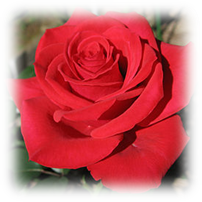 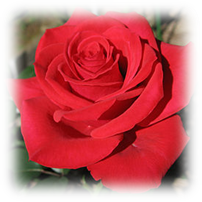 Дорогие 
наши
 девочки!
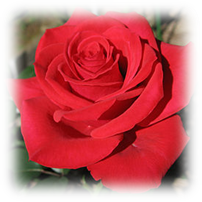 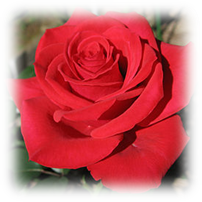 Да здравствуют девчонкиС косичками и без!Пусть солнце улыбнетсяИм с голубых небес!
Да здравствуют худышки,Да здравствуют толстушки,Те, у кого сережки,А на носу веснушки.
Мы всех вас поздравляемИ просим не сердится:Не всем же удаетсяМальчишками родиться!
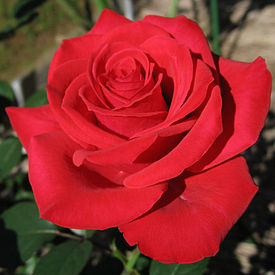 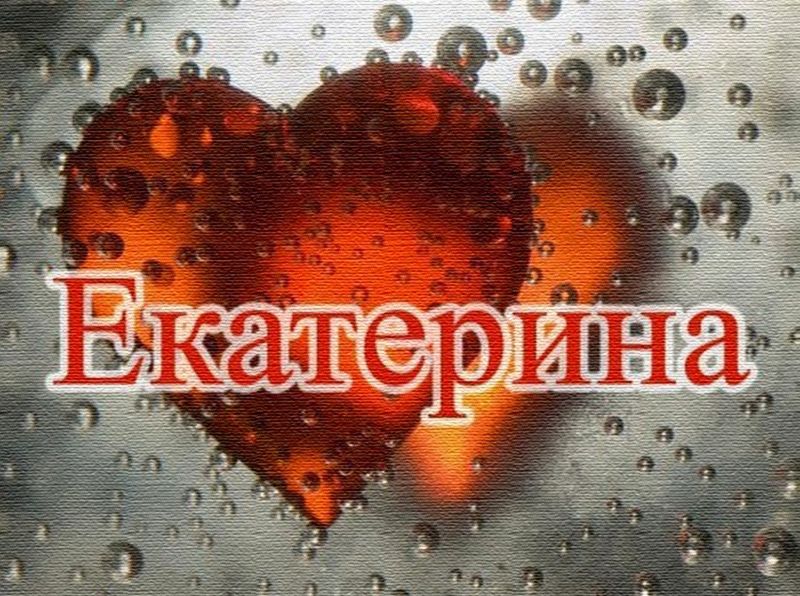 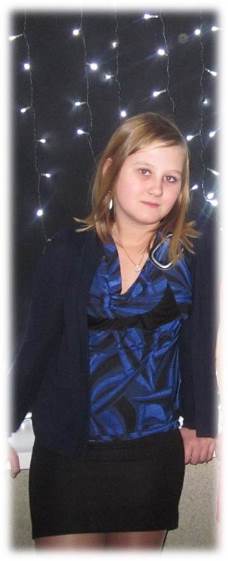 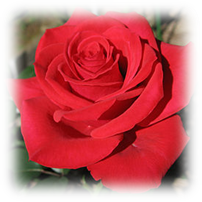 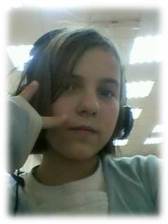 Имя Екатерина 
(разг. Катерина) происходит
 от греческого слова
 "катариос" - чистый, непорочный.
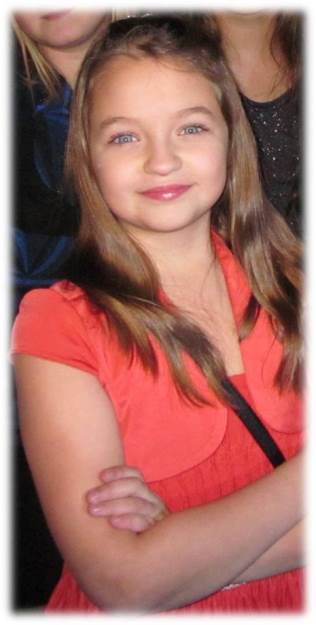 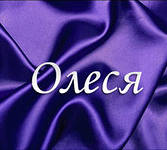 древнегреческое имя, 
означает «защитница»
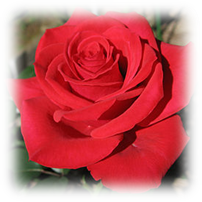 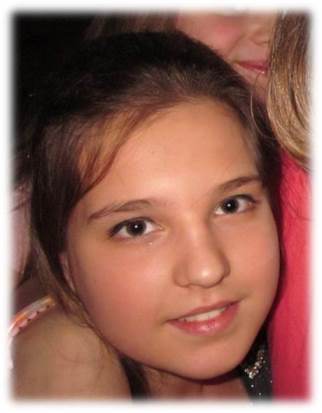 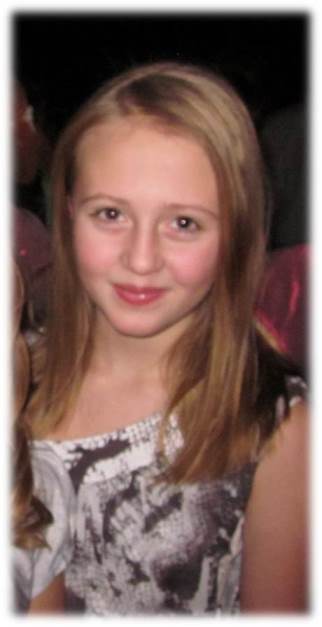 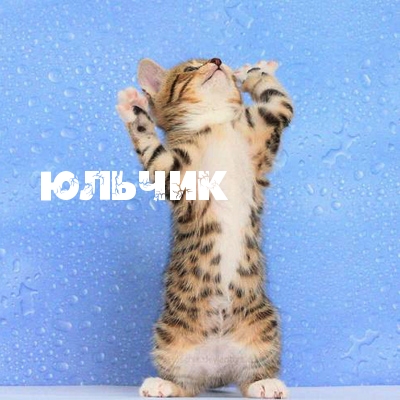 Значение имени: лат. - "кудрявая",
 или "июльская", или "из рода Юлиев"
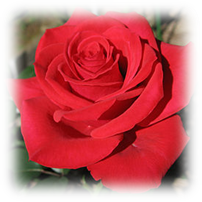 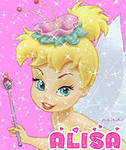 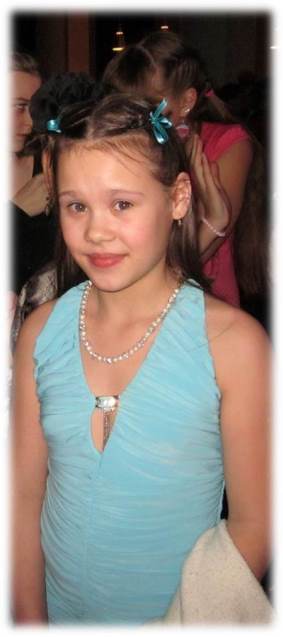 древнегерманское имя
 означает «малышка»
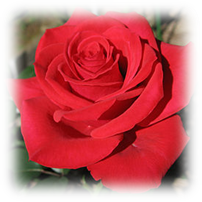 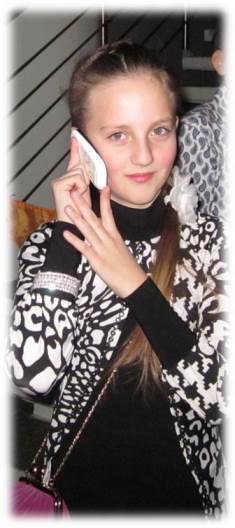 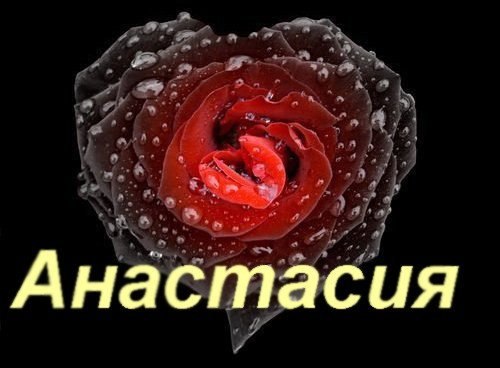 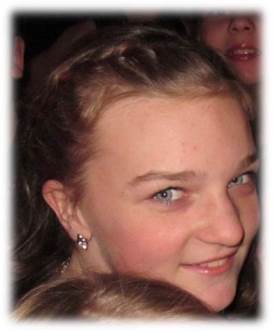 Возрожденная, 

воскресшая.
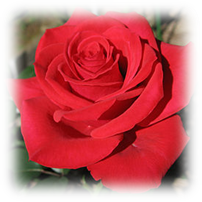 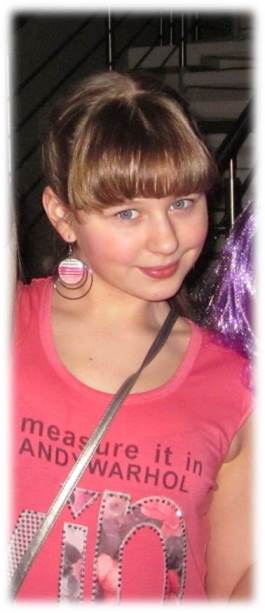 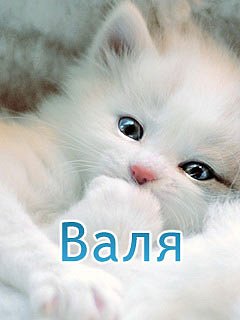 Женская форма имени Валентин: 
здоровый, сильный (лат.).
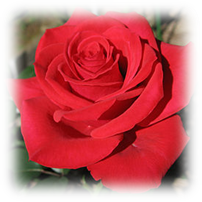 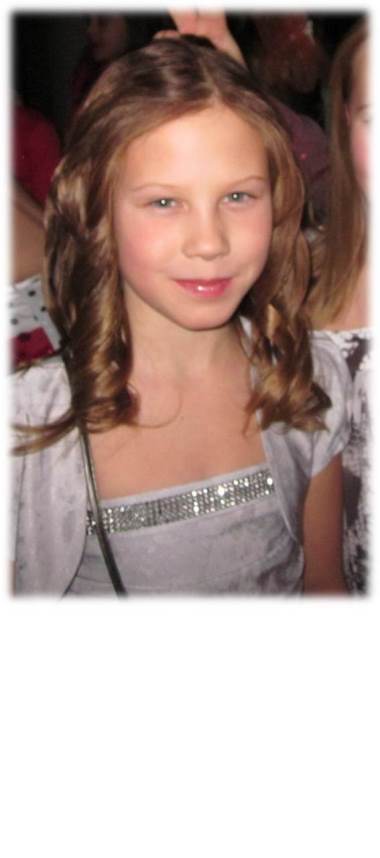 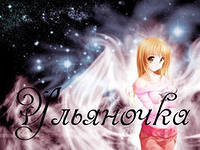 латинское имя, означает
 «счастье», «счастливая»
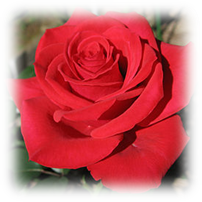 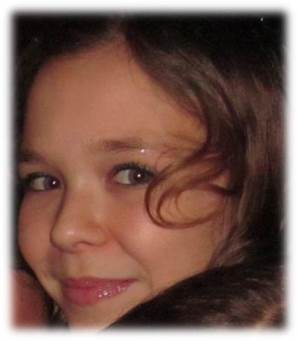 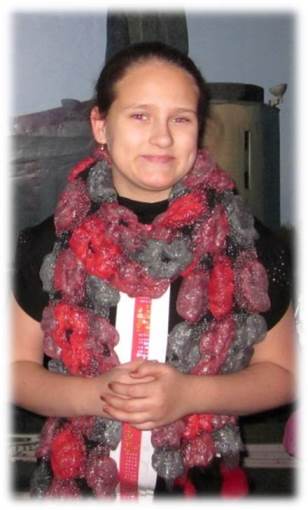 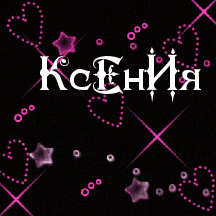 В переводе с греческого Ксения — 
«иностранка», «странница», «гостья».
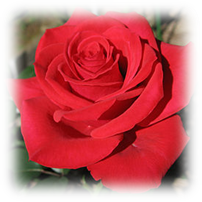 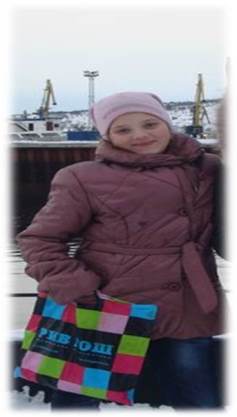 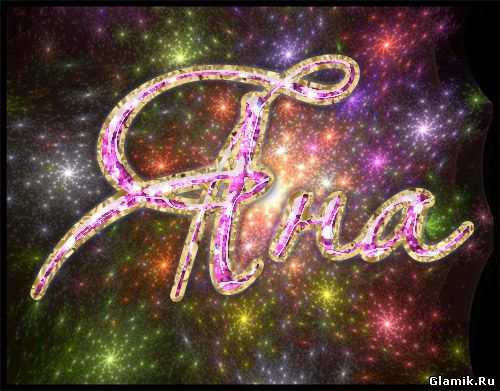 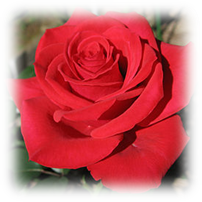 латинское имя, означает «посвященная богу Янусу»Янус, как известно, бог входов и выходов, 
олицетворение всех начал –
 вот и саму Яну впору назвать
 «богиней легких начал».
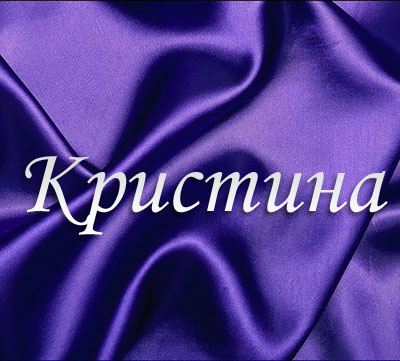 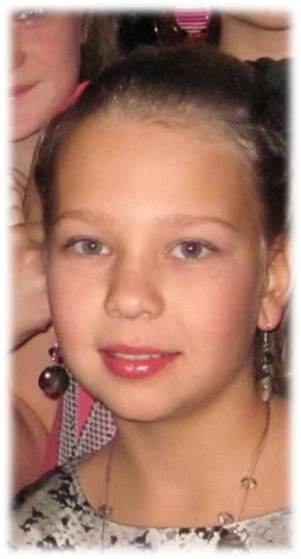 древнегреческое имя, 
           означает
 «посвященная Христу»
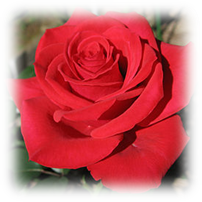 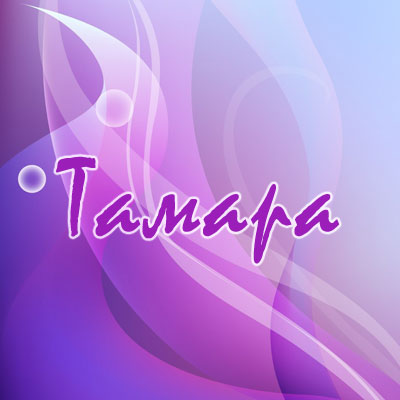 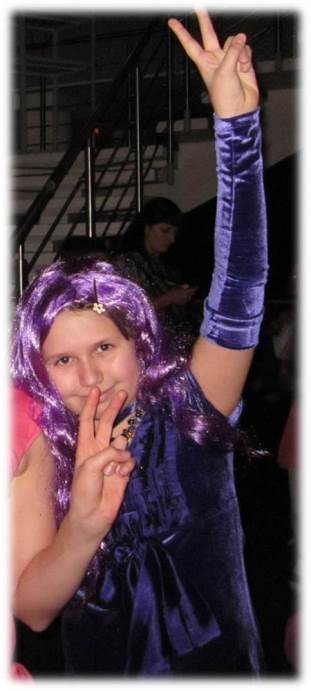 Имя Тамара означает пальма, 
смоковница, финиковая пальма.
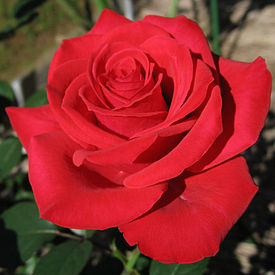 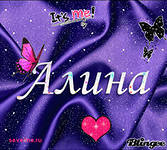 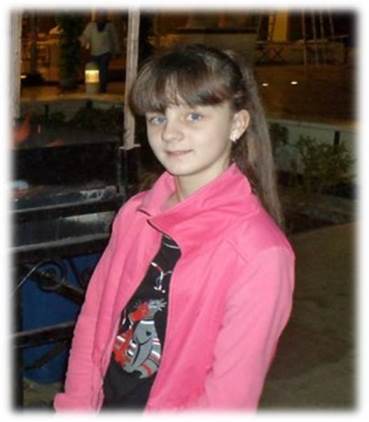 романо-германское имя,
означает «благородная»
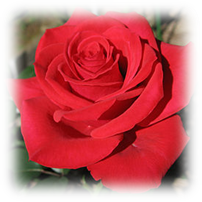 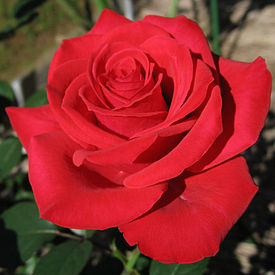 Поздравляем!